Листовые конструкции
План урока:
Виды листовых конструкций
Метод рулонирования
Производство конструкций полистовым методом
(1) Виды листовых конструкций
К этой группе относятся  резервуары и сосуды для хранения жидкостей и газголдеры  для газа  низкого давления    ( менее 0,7 кг/см2), а так же газопроводы большого   диаметра, кожухи  различного рода химической аппаратуры и т.п.
Вертикальный цилиндрический резервуар
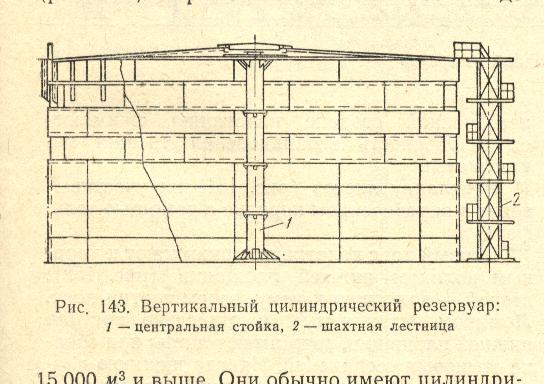 1 – центральная  стойка; 2 – шахтная лестница;
Сферический резервуар
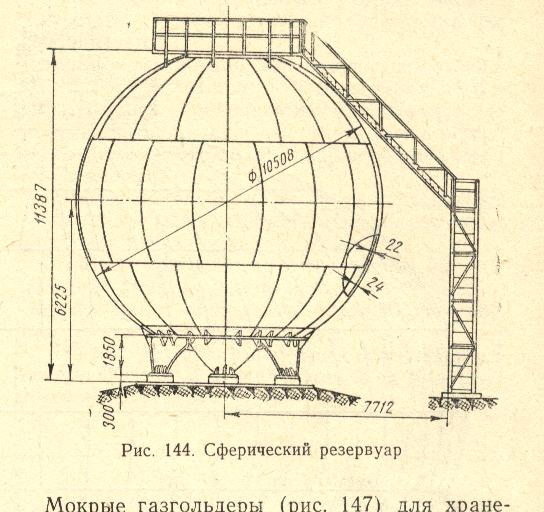 Каплевидный резервуар
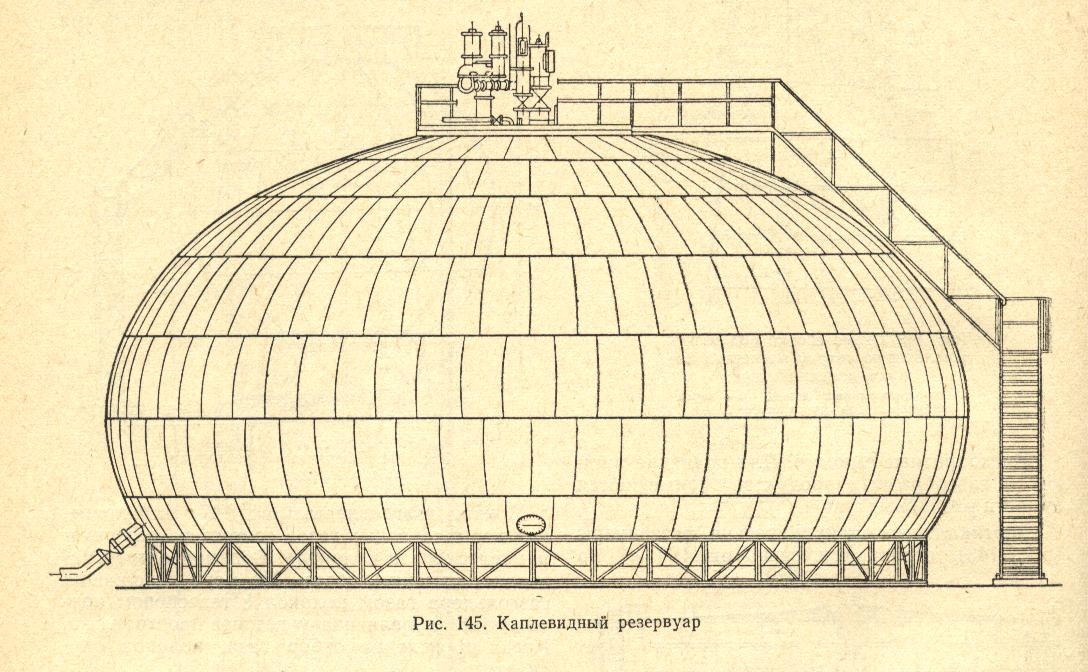 При монтаже, швы приходится сваривать  в разнообразных пространственных положениях. От швов требуется прочность и плотность.
При изготовлении емкостей  и сооружений больших размеров из листового проката, целесообразно возможно больший объем работ выполнять в условиях завода – изготовителя.
Для этого каждую конструкцию расчленяют так, чтобы отправные элементы  имели возможно большие размеры, но в пределах габарита железнодорожного состава.
(2) Метод рулонирования
Для листовых полотнищ толщиной 16-18мм  в НИИ им. Е.О. Патона разработан рулонный метод  изготовления резервуаров, получивший широкое распространение.
Крупные узлы конструкций в виде полотнищ большого размера  собирают, сваривают и сворачивают в рулон на  специальных установках.
Необходимость сварки с двух сторон определяет наличие двух ярусов и поворотного кружала  для передачи полотнища с одного яруса на другой с поворотом на 180º. Перемещение полотнища и его сворачивание в рулон обеспечивается рабочим кружалом.
На двух ярусах расположены четыре участка: 
Сборки;
Сварки с  одной стороны;
Сварки с другой стороны;
Контроля и исправления дефектов.
Двухярусный стенд для изготовления рулонов
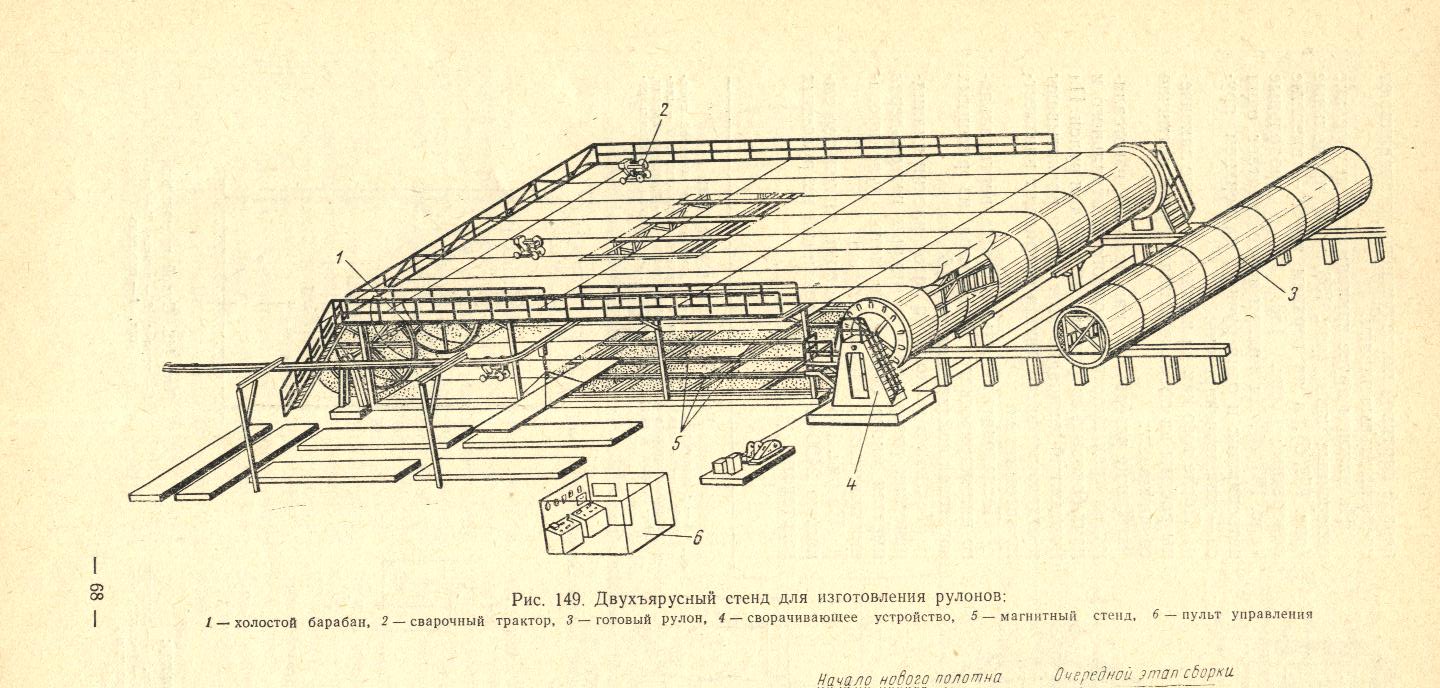 1- поворотное кружало; 2 – сварочный трактор; 3- готовый ремонт; 4 – рабочее кружало; 5- магнитное кружало; 6 – пульт управления.
Изготовление резервуаров способом руллонирования
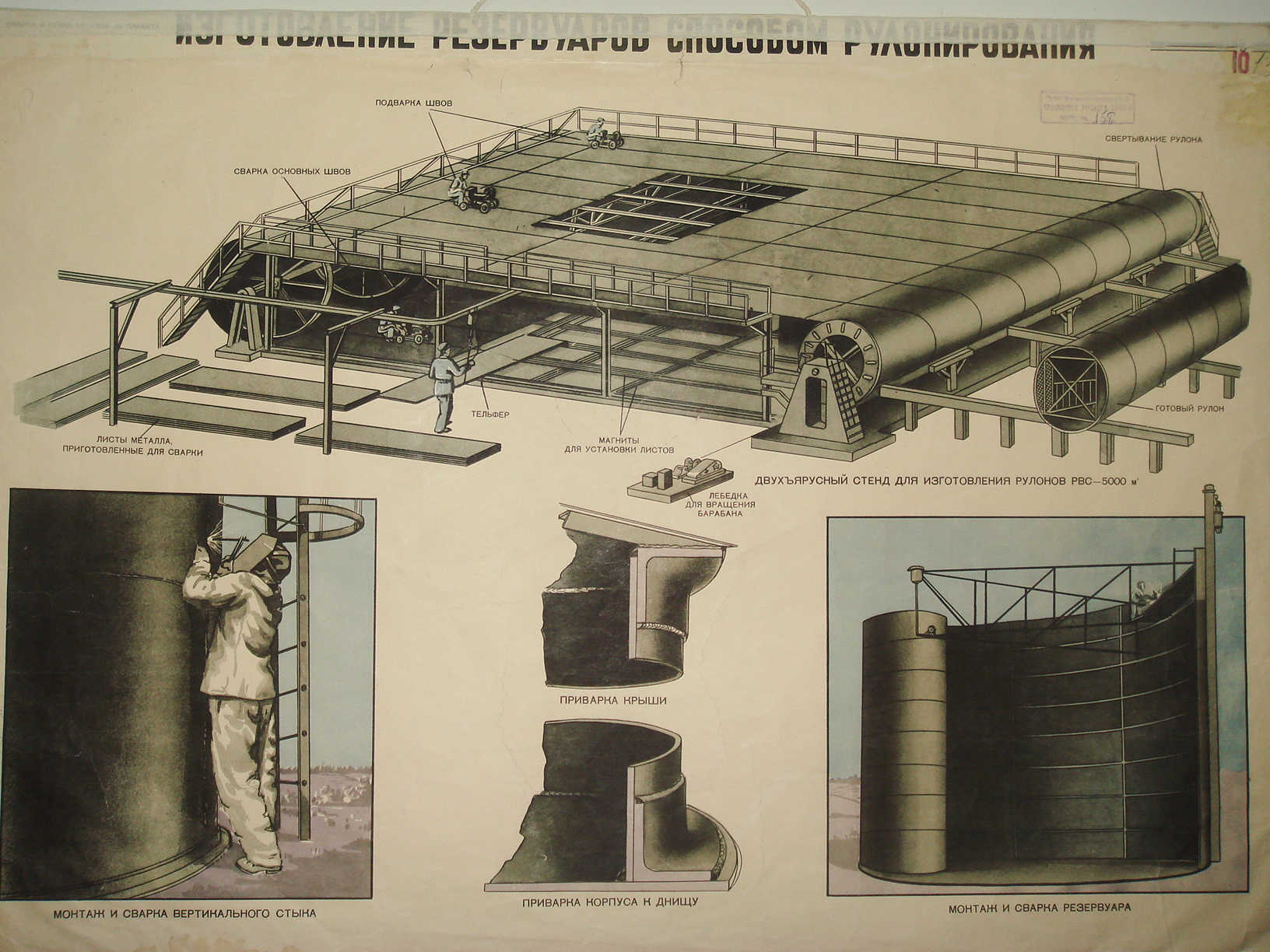 Корпус резервуара емкостью 5000м3  диаметром 23м   и высотой 12м  сворачивают в восьмислойный рулон  диаметром 2,8м и весом 40т.
Листы толщиной более  7-8мм собирают и сваривают встык, а более тонкие внахлест.
 для сварки встык  кромки  листов подвергают механической обработке. Сварка под флюсом осуществляется сварочными тракторами.
Первый слой стыкового соединения выполняют на флюсо-медной подкладке или на весу.  Сварка стыковых  швов с противоположной стороны  на другом ярусе стенда обеспечивает надежное проплавление всей толщины листа.
На последнем участке предусмотрен контроль внешним осмотром  и  испытание на плотность вакуум методом. Обнаруженные дефекты уточняют просвечиванием и исправляют.
При монтаже вертикальных цилиндрических резервуаров рулон элементов днища укладывают на основание, раскатывают и сваривают сварочным трактором под флюсом с одной стороны. Рулон боковой стенки резервуара ставят в вертикальное положение  и по мере разворота  его нижнюю    кромку прихватывают к днищу.
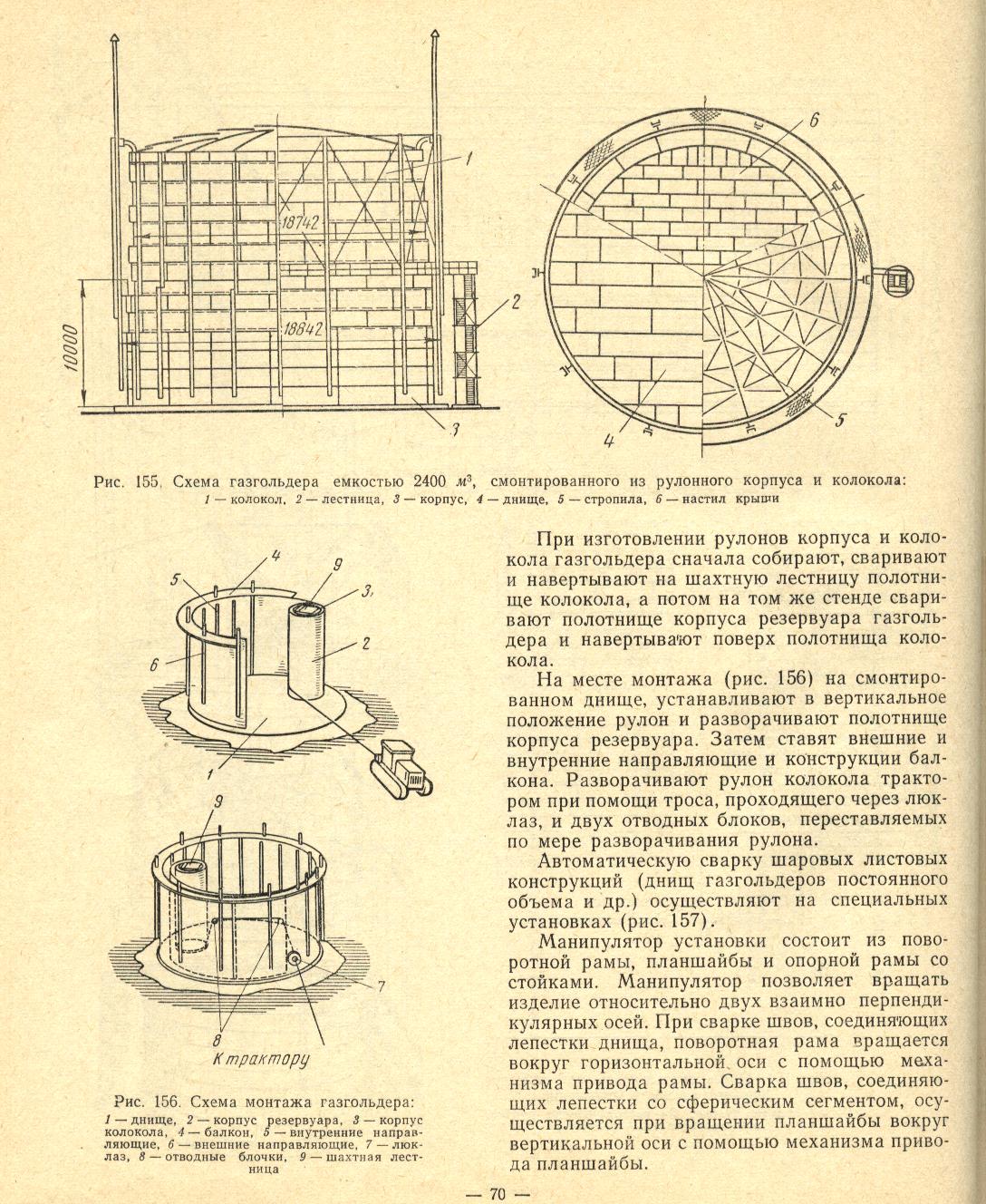 Последовательность  монтажа резервуара
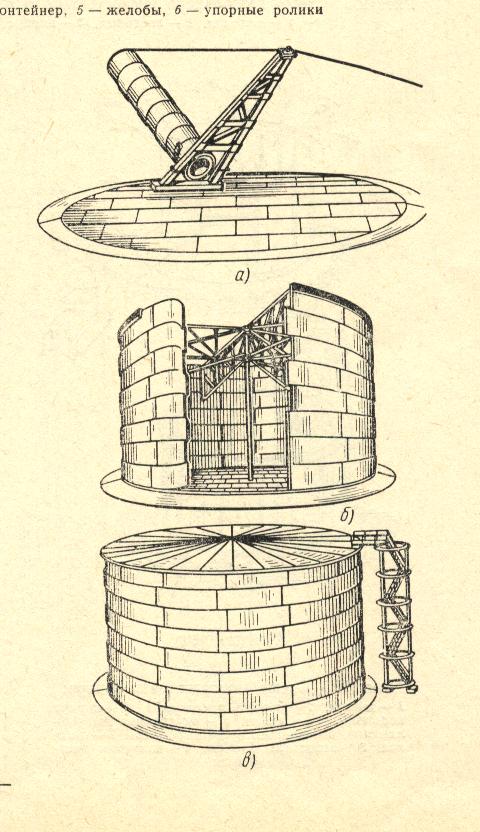 Верхнюю кромку боковой стенки закрепляют установкой элементов  кровли.
При монтаже цилиндрических сооружений башенного типа  из-за наличия кольцевых стыков между монтажными блоками требования к точности изготовления полотнищ  и к приемам разворачивания рулонов  оказываются более высокими.
После заварки замыкающего  шва на уровне земли  монтажный блок  поднимают краном  и устанавливают в проектное положение. Сварку кольцевого шва осуществляют с двух сторон: с наружной стороны- покрытыми электродами вручную, внутри полуавтоматами в углекислом газе. 
Способ рулонирования  сокращает стоимость и сроки сборки и сварки резервуаров, улучшает качество.
Плотность швов проверяют с помощью керосина, воздухом,  вакуум-камерой или аммиаком. Готовый резервуар испытывают на прочность и плотность  заполнением водой  и выдержкой в течении 24часов.
(3) Производство конструкций полистовым методом
Для цилиндрических резервуаров вместимостью более 50тыс. м3  метод руллонирования не используют из-за значительной толщины листов нижних поясов. Такие резервуары сооружают полистовым методом.
Листы толщиной до 14мм  имеют V-образную разделку кромок, при большей толщине – Х-образную.
Сварку выполняют под флюсом и в защитных газах.
Сферические резервуары вместимостью 600-2000м3 с давлением до 18кг/см2 так же изготовляют полистовым методом.
Сферическую поверхность листовым заготовкам  при толщине до 36мм придают горячей штамповкой, при толщине до 28мм вальцовкой в специальных гибочных вальцах.
Сферический резервуар, собранный из холодновальцованных лепестков
Существует несколько типов раскроев сфер  с числом элементов: 20-26; 54-56;  114. 
Следовательно существует несколько способов сборки:
а)блоки собирают в полусферу на стенде, а затем устанавливают на временную опору, собирают верхнюю полусферу и монтируют на нижнюю.
б)  лепестки предварительно укрупняют в блоки, собирают вертикальным способом и устанавливают на нижнее днище.
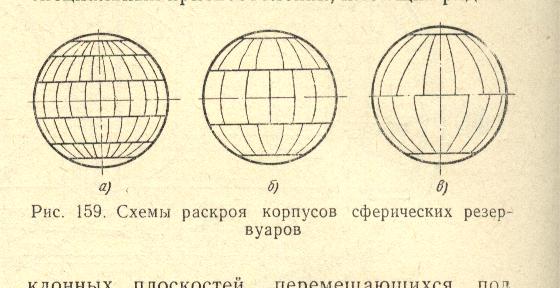 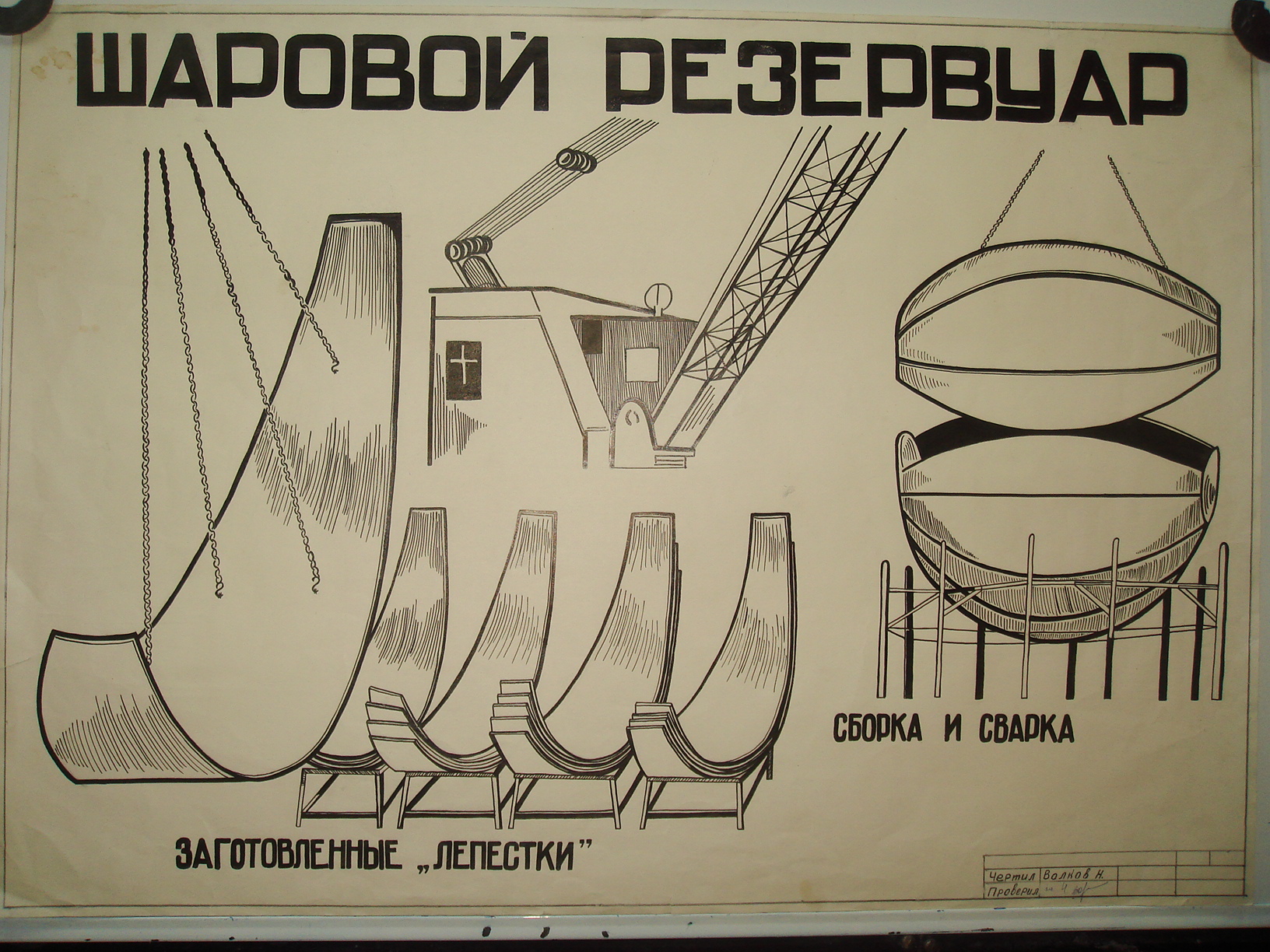 в)сначала выполняют мередианальные швы, затем сваривают широтные  и экваториальные пояса.
При сооружении кожухов доменных печей  (толщина листов 40-60мм) листы прошедшие заготовительные операции  перед отправкой  с завода  попарно укрупняют сваркой под флюсом  по длинной кромке. Существует так же способ сварки кожухов электрошлаковой сваркой.
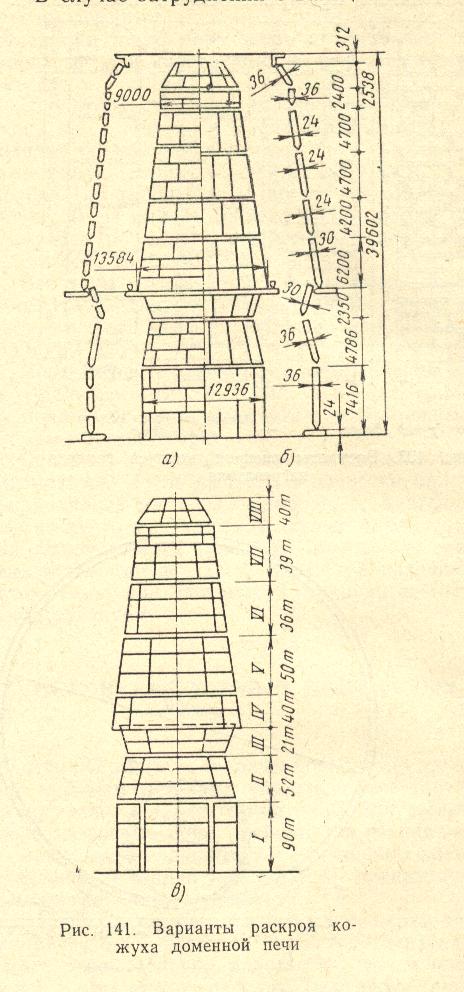 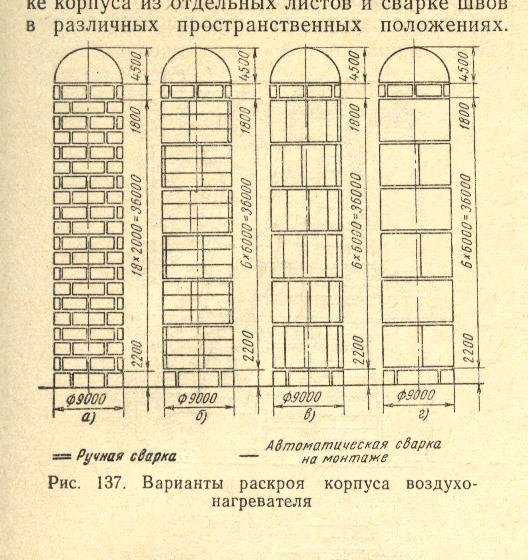 Современная вращающаяся печь представляет собой  цилиндрическую конструкцию  с опорными кольцами (бандажами). Печь бандажами опирается на роликовые опоры.  Длина печи может быть до 180 метров, диаметр до 5м. Толщина стенок корпуса 24-60мм.
При толщине стенок корпуса более 30мм заводы поставляют на монтажную площадку  заготовки обечаек в виде трех свальцованных листов с обработанными кромками.
Для предотвращения развальцовывания  при перевозке заготовки обечаек укрепляют временными ребрами жесткости.
Сборку ведут на специальной бетонной площадке оборудованной металлическими стойками  и домкратами.
Обечайка корпуса цементной печи
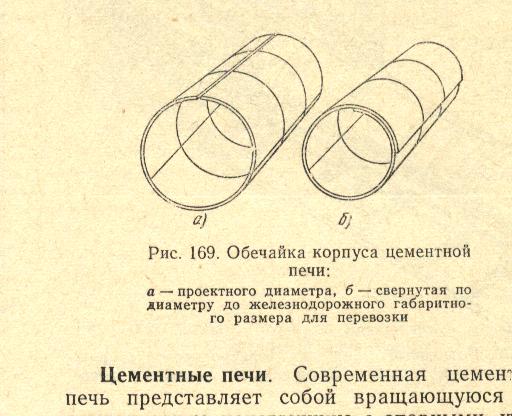 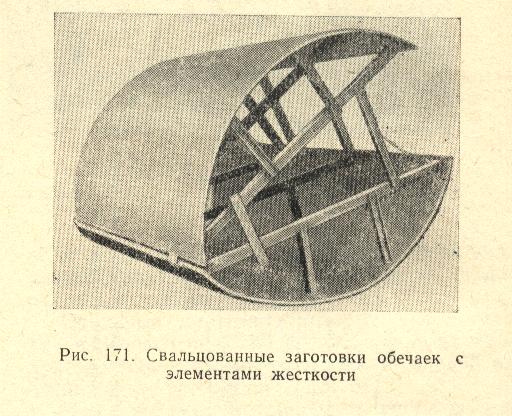 Домашнее задание
1. Изучить и законспектировать материал